感恩遇见，相互成就，本课件资料仅供您个人参考、教学使用，严禁自行在网络传播，违者依知识产权法追究法律责任。

更多教学资源请关注
公众号：溯恩高中英语
知识产权声明
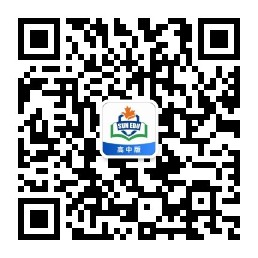 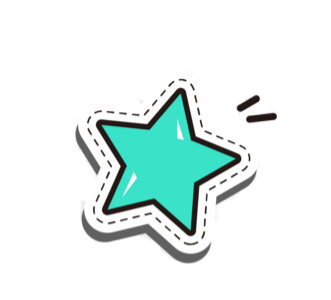 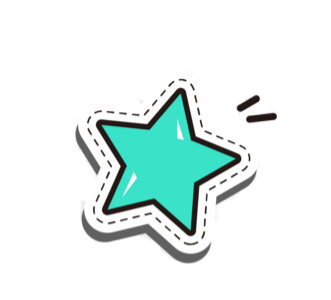 学
课
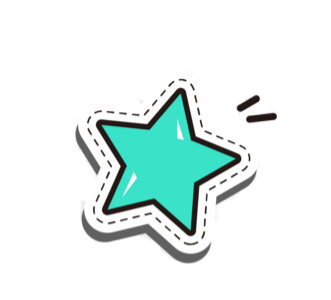 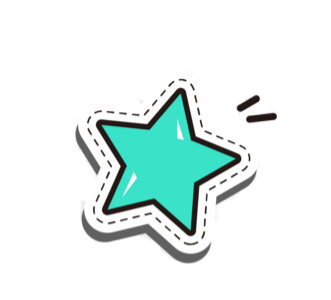 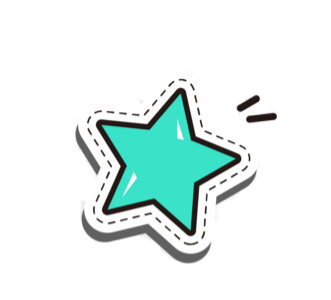 开
第
一
希君生羽翼，一化北溟鱼
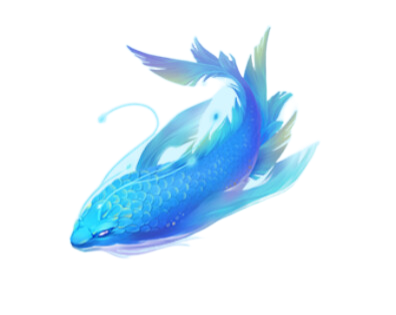 2022年秋季
杭州二中树兰高级中学    郭合英
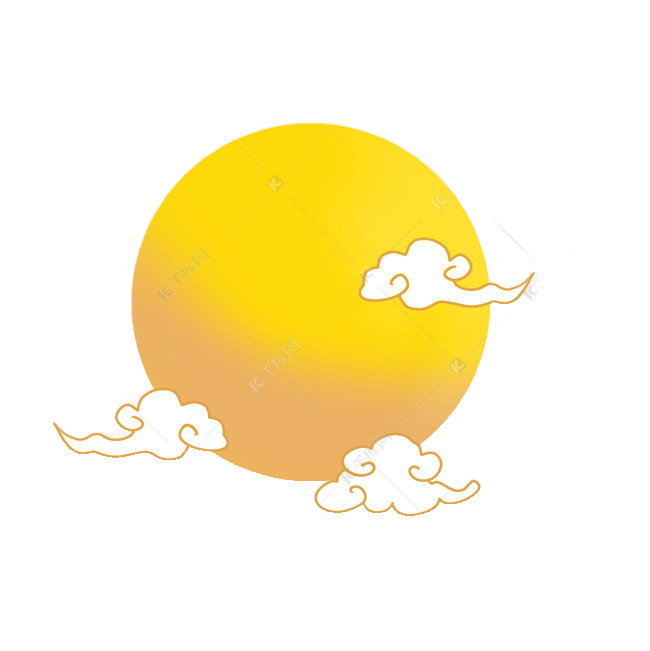 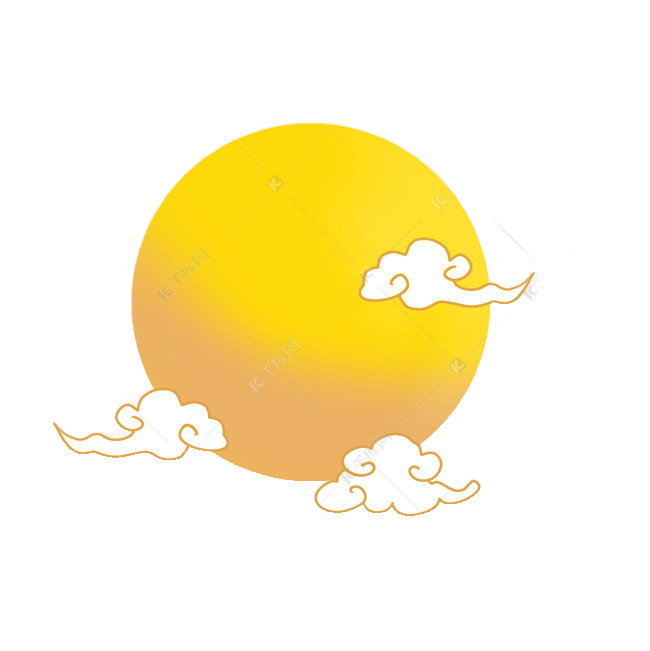 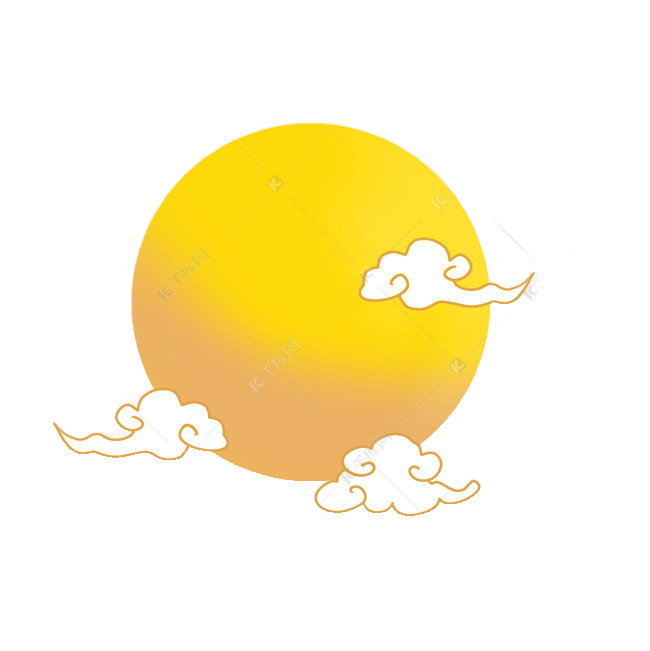 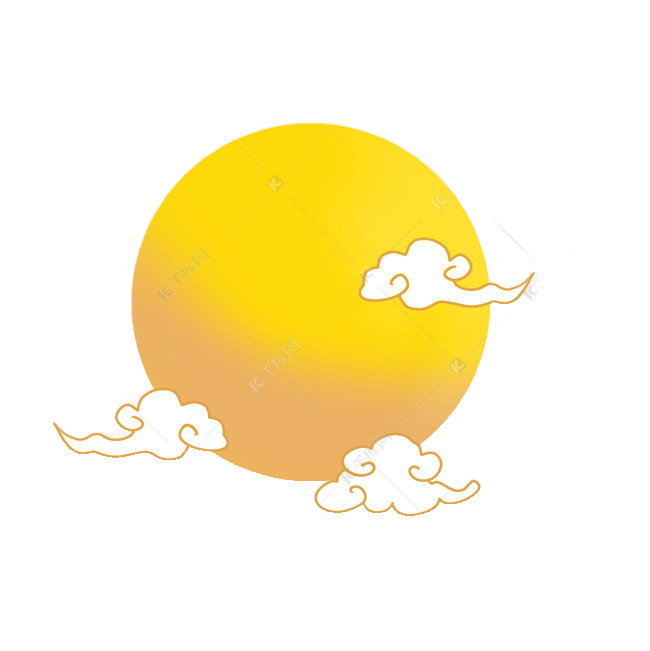 3
2
4
1
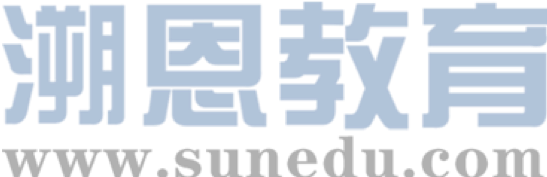 contents
New term New goal         新学期新目标
The power of examples      榜样的力量
The stronger the youths are ,the stronger the nation will be     少年强则国强
Set-ff in time        扬帆启航正当时
1. New term   New goal
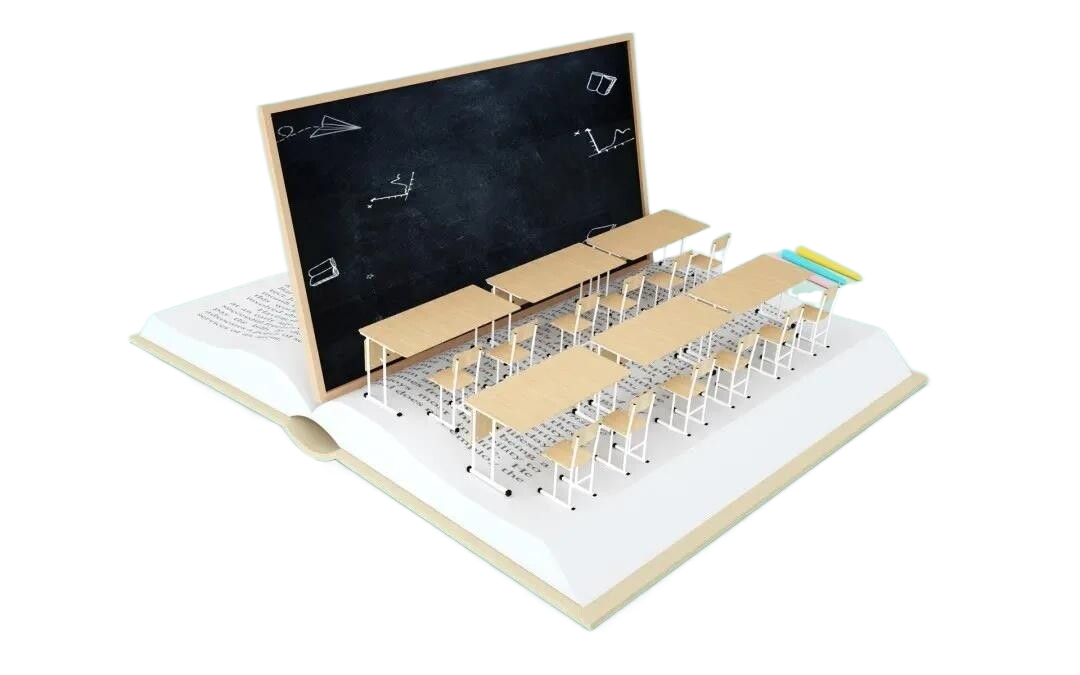 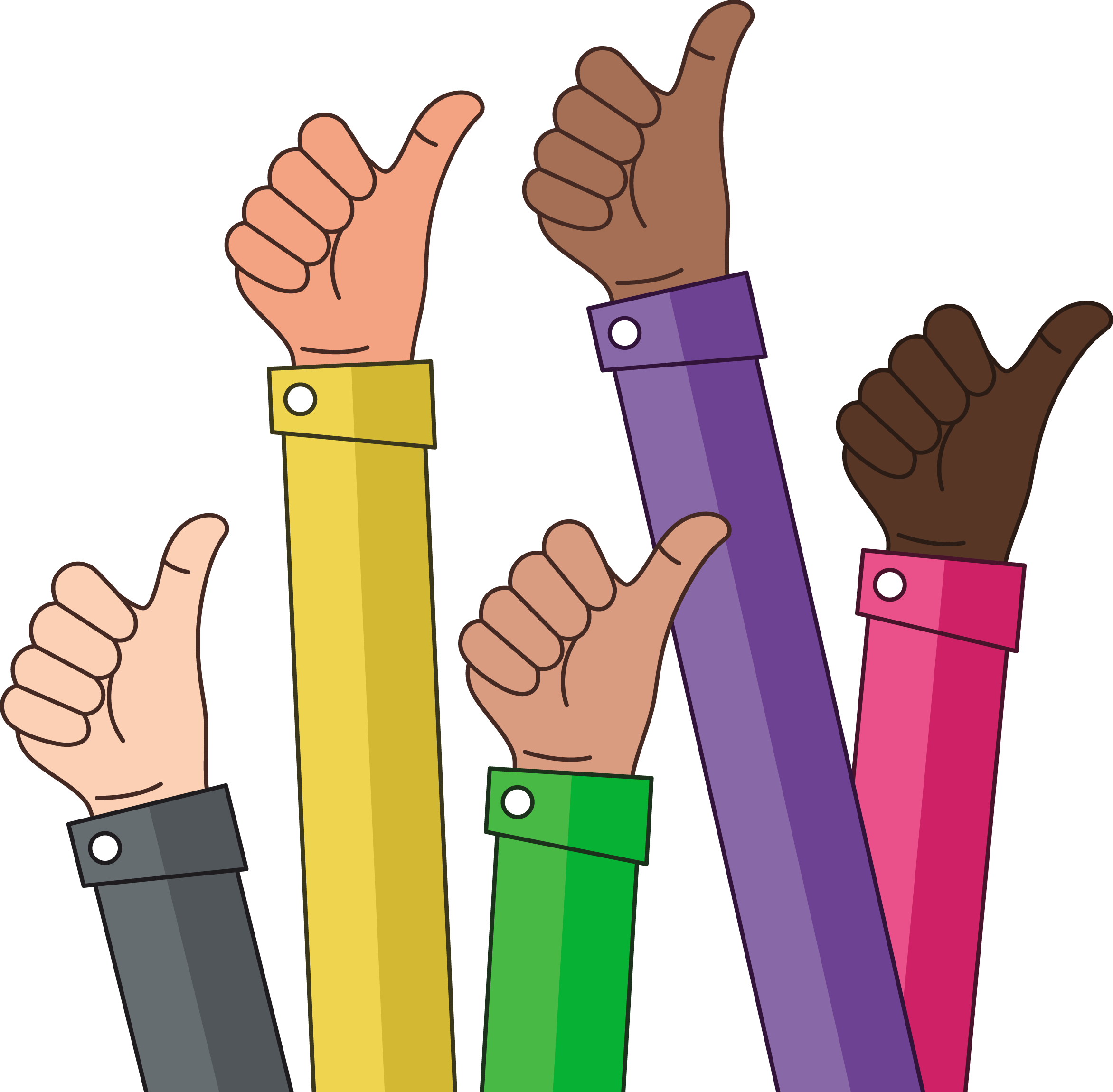 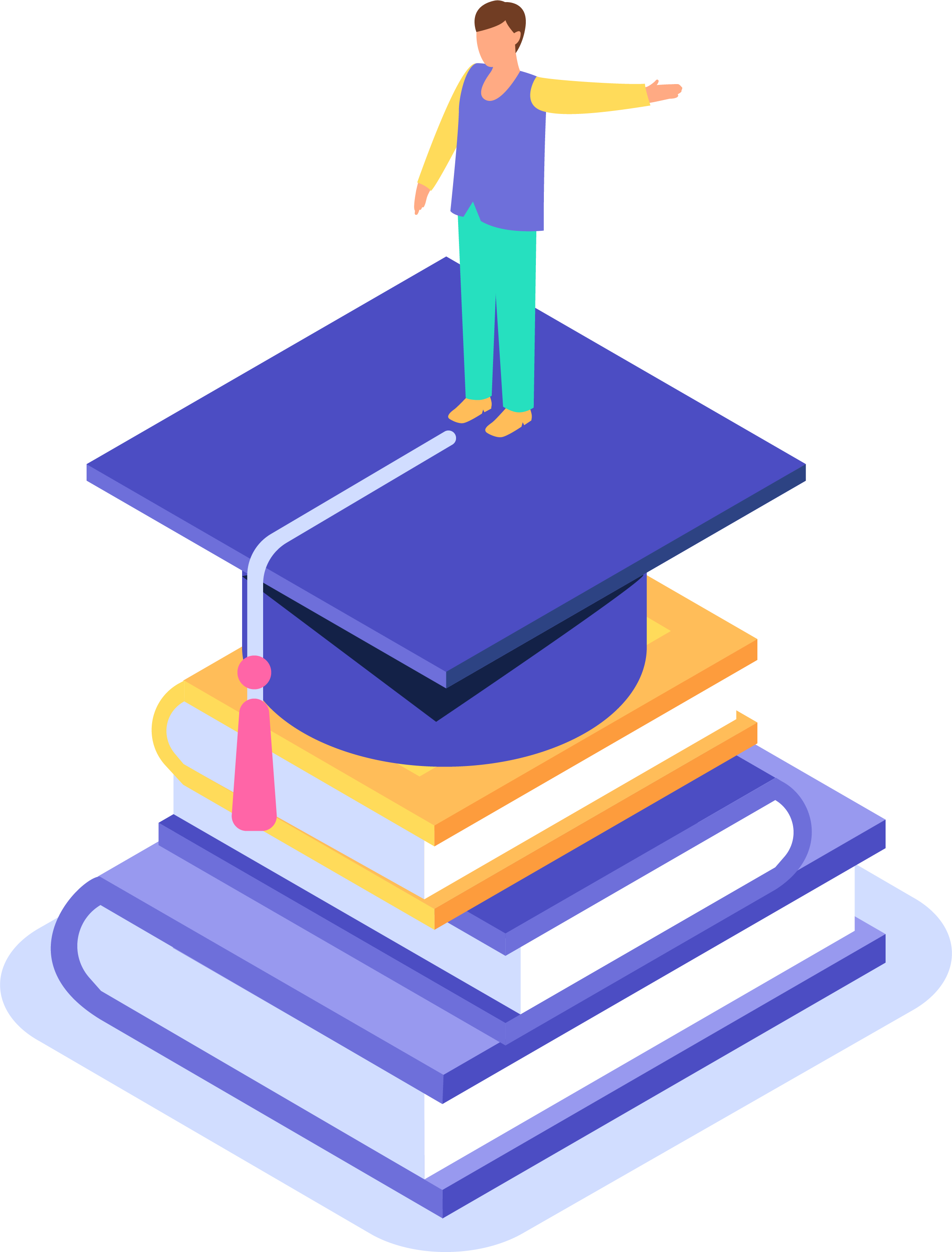 Tsinghua University has its own objective, what about yours?
Located in the northwestern suburbs of Beijing, Tsinghua University was established in 1911. Tsinghua University is one of the state "Project 211" universities, which is also the one   _______________________
_______________________________     _        .  (无数学子梦寐以求的大学)

      The university's motto of "                                                                 "  (in chinese                                           )   has inspired many generations of Tsinghua teachers and students to struggle for the prosperity of China.
which countless students
long for / yearn for /  look forward to
Self-discipline and Social Commitment
(自强不息、厚德载物)
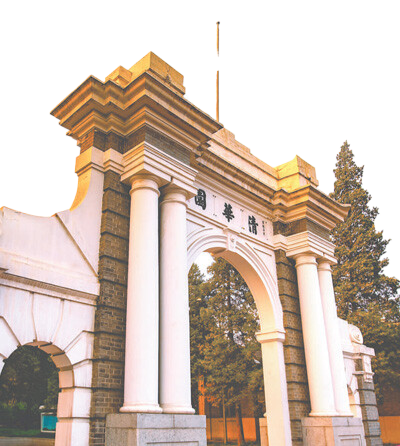 Striving to build Tsinghua University into a world-class university has become _____________                              of each member of the teaching staff and the student body.
the objective
Which university is your goal ?
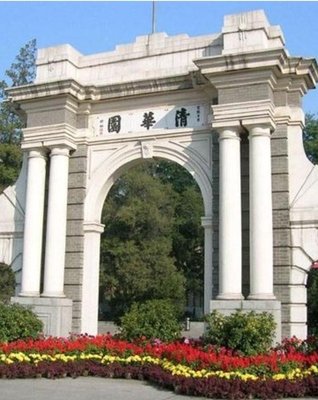 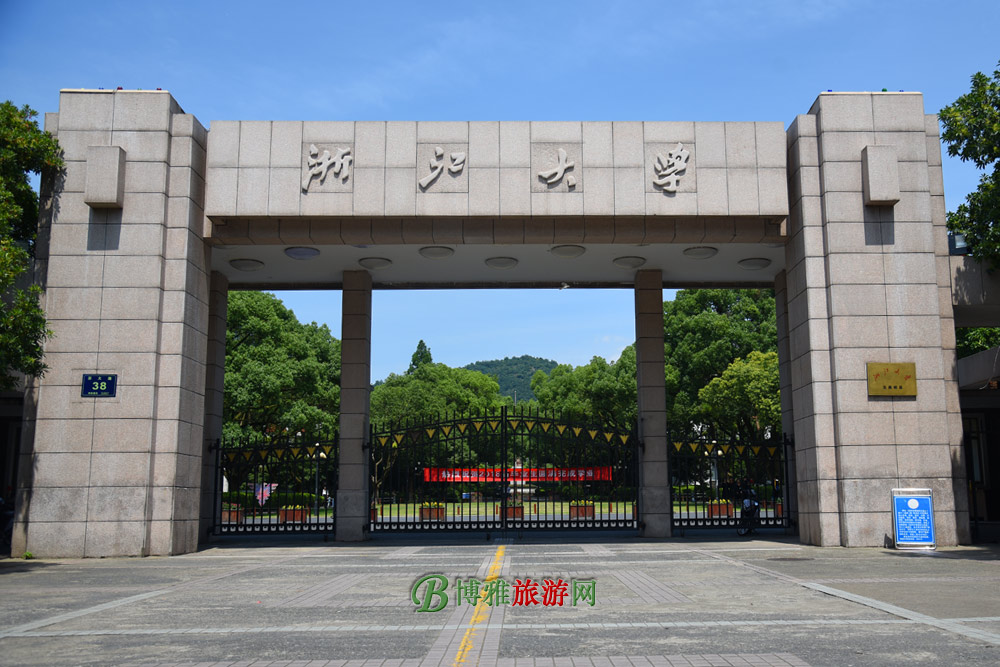 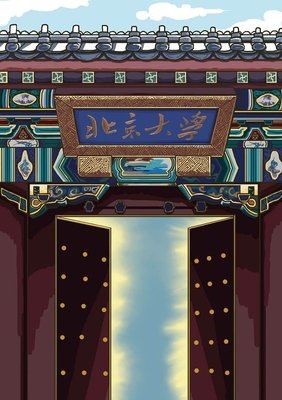 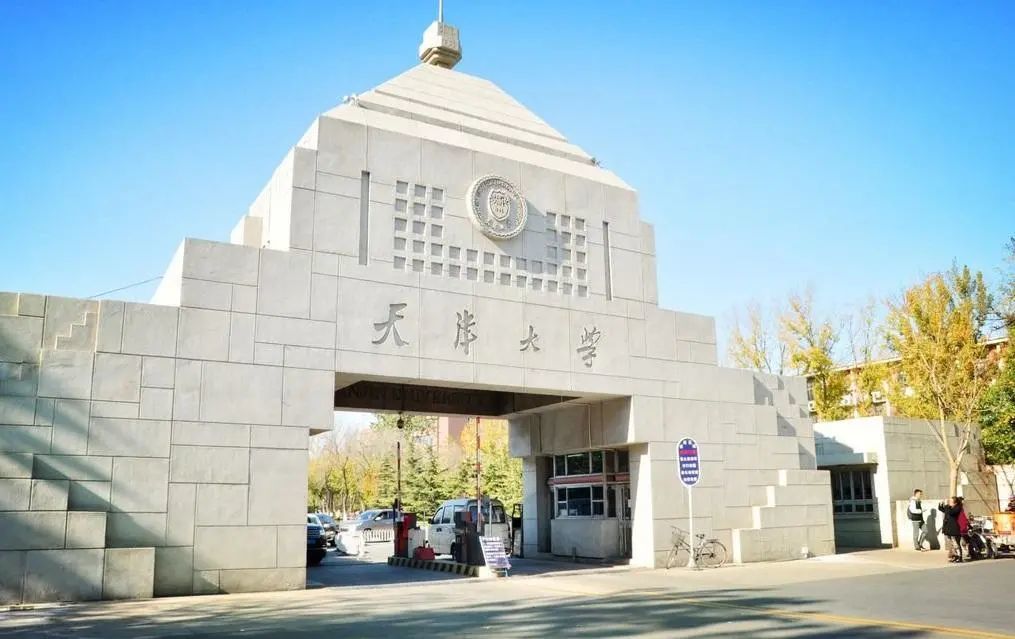 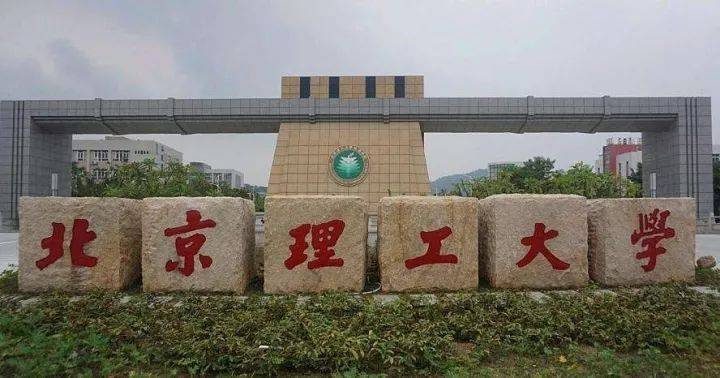 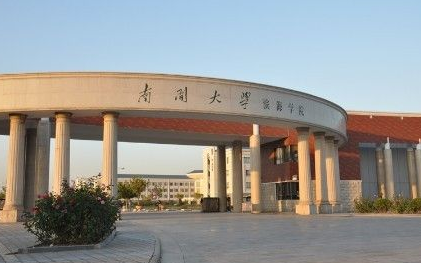 Discuss
If you want to be admitted to your ideal university, what should you do from now on?
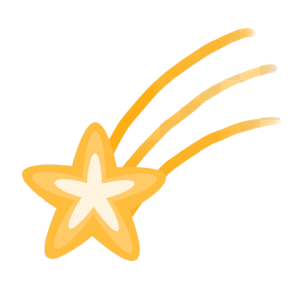 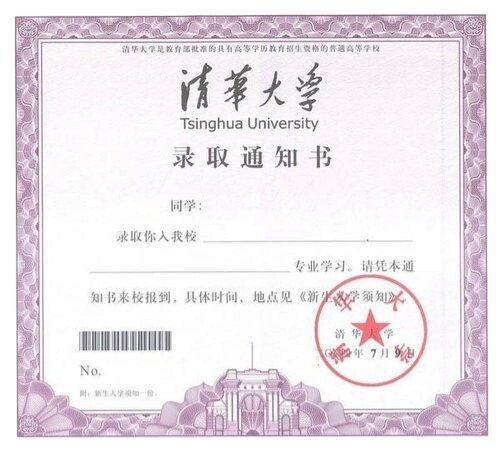 Would you like to receive such a admission letter from some (某一) university?
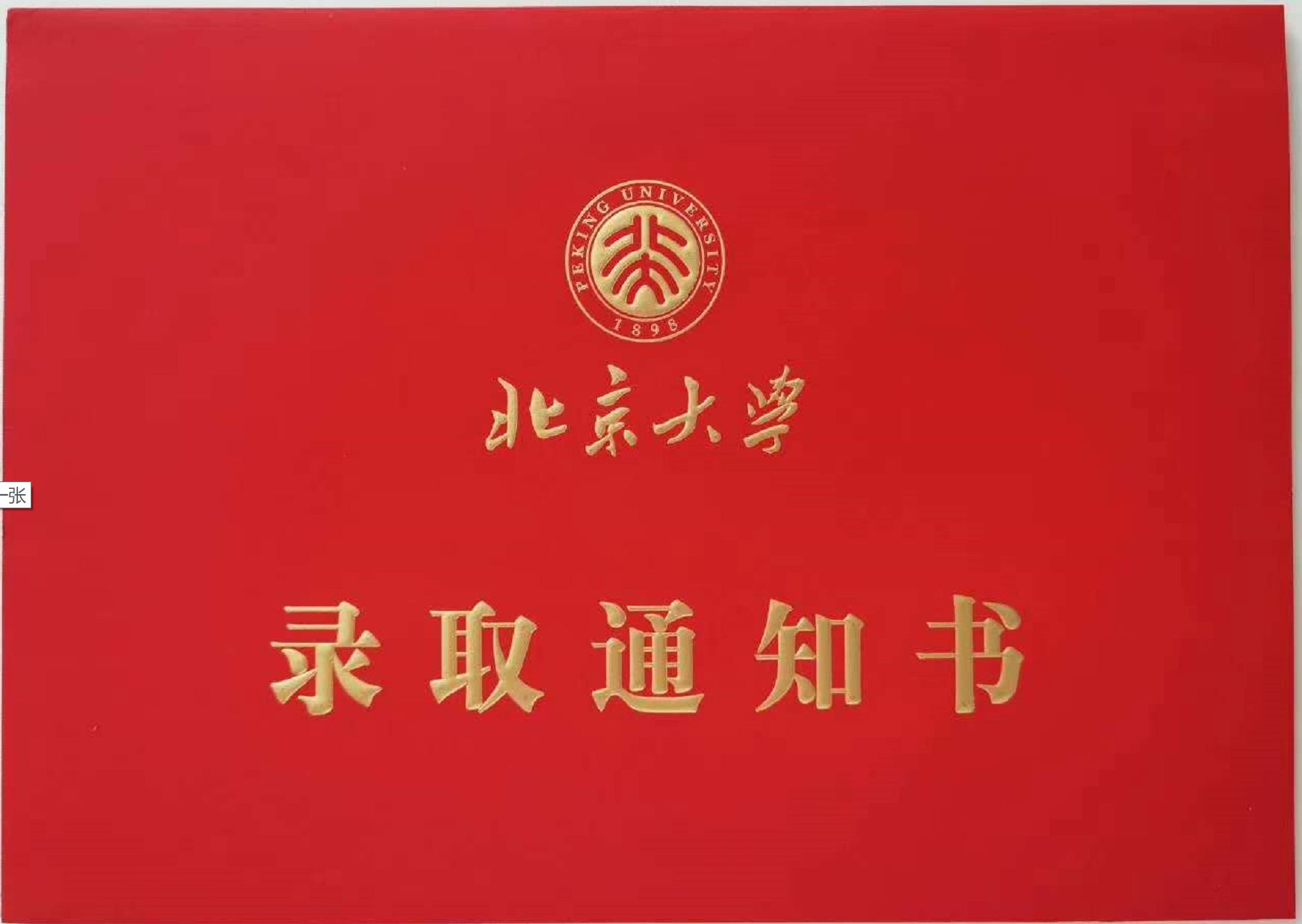 settle down to your studies (收心)
work out your plan
制定计划
show willpower
（需要毅力）
challenge difficulties
(挑战困难)
settle down to your studies (收心)
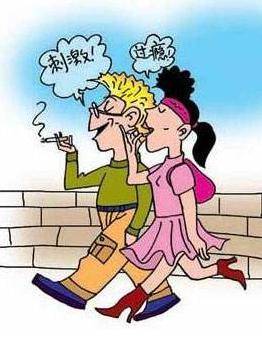 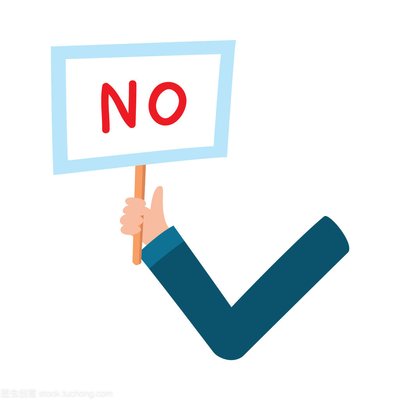 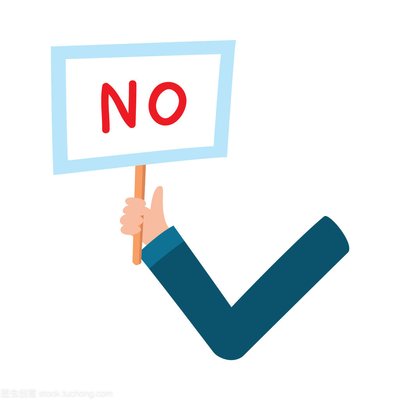 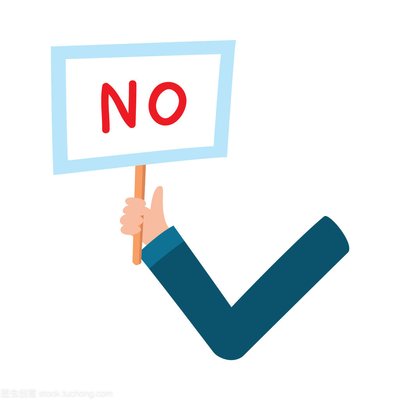 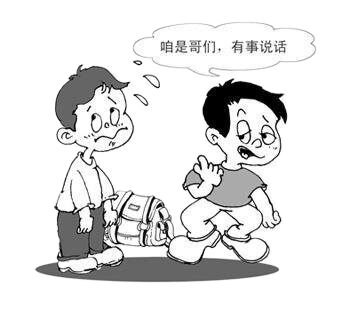 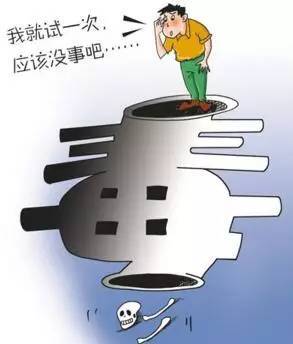 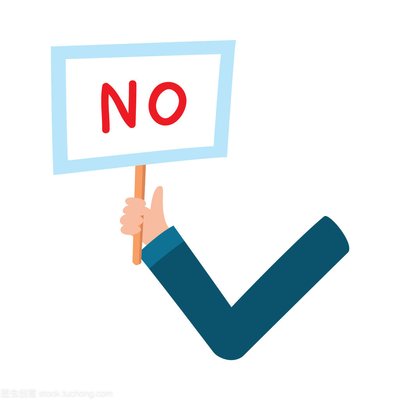 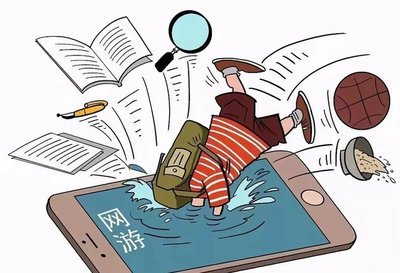 It’s time for you to reject all bad habits and temptations and focus your attention on study.
If you want to be admittd to a university of                        and 
                      , you need to get          ; To enter                            , and you need to get             in the college entrance examination.
Project 211
Project 985
135+
a key university
125+
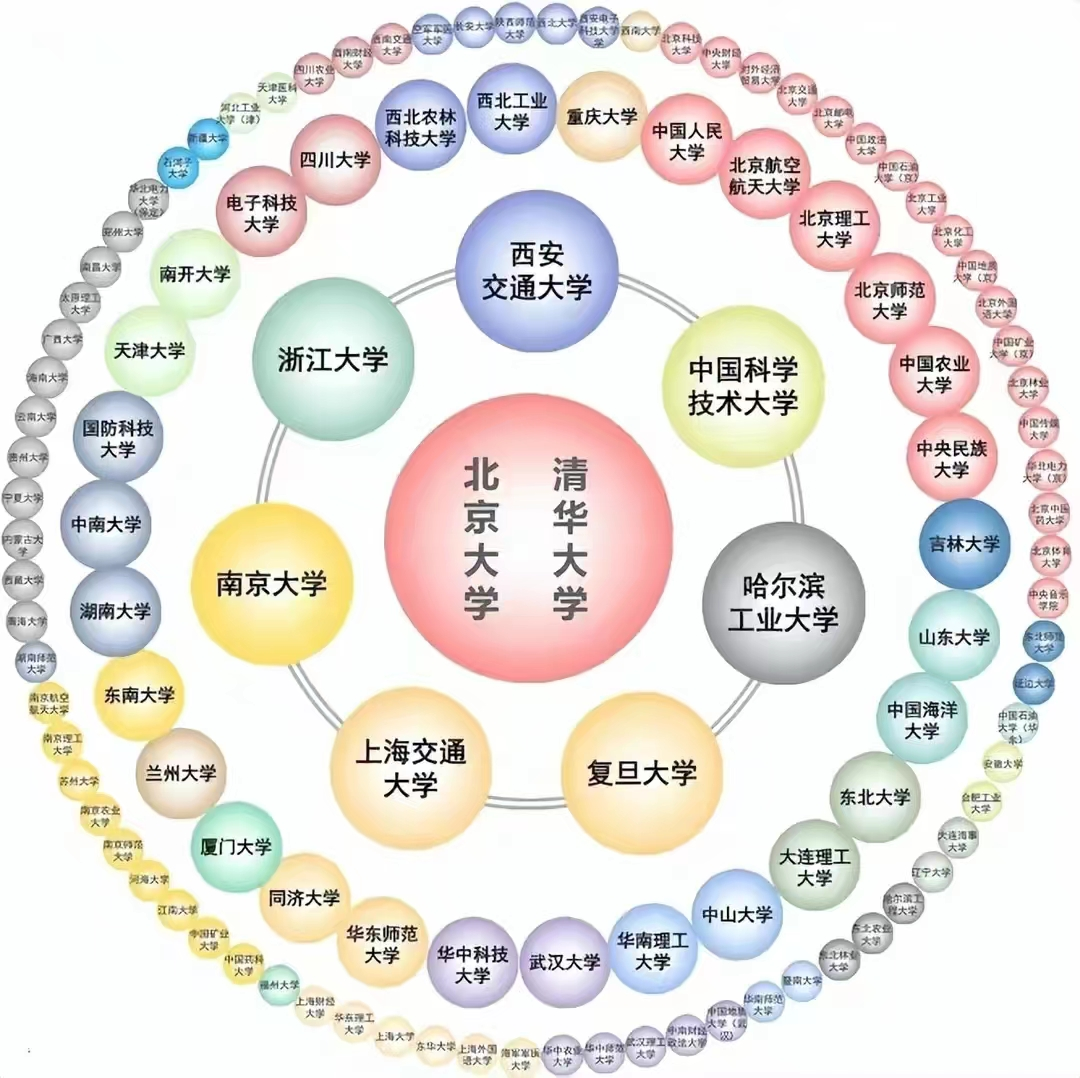 work out your plan (制定计划)
“985 Project”, announced by Chinese President Jiang Zemin at the 100th anniversary of Peking University on May 4, 1998, is a project aimed at increasing the development speed and gaining more reputation for China’s universities.  Through the 985 project, China demonstrated its ambition to build world-class universities in the 21st century.
“211 Project“ was initiated in 1995 by the Ministry of Education of the People's Republic of China, it is a project aimed at enhancing research standards of high-level universities and cultivating strategies for socio-economic development. So far, China has more than 118 institutions of higher education that were designated as 211 Project institutions.
What is 211 and 985 ?
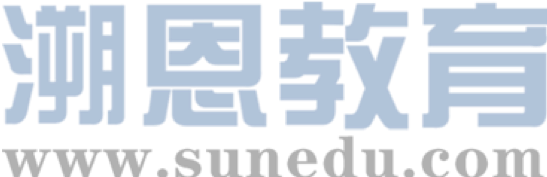 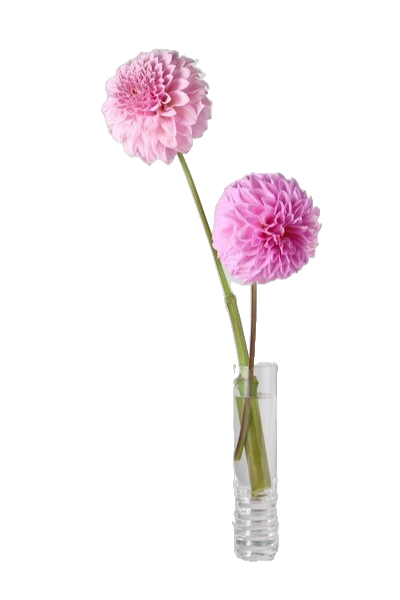 Discuss: How to learn English?
Preview: Preview your lesson before each class.
Review after class: Review what you have  learned in class in time.
methods
Listen more: Listen to English songs, English tapes, or pick up English programme on the radio.
Read more: Read different material, especially foreign articles to build up authentic  English, paving a way for writing.
Write more: Don’t be afraid of writing, and you should form a good habit of writing. Do remember: Practice makes perfect!
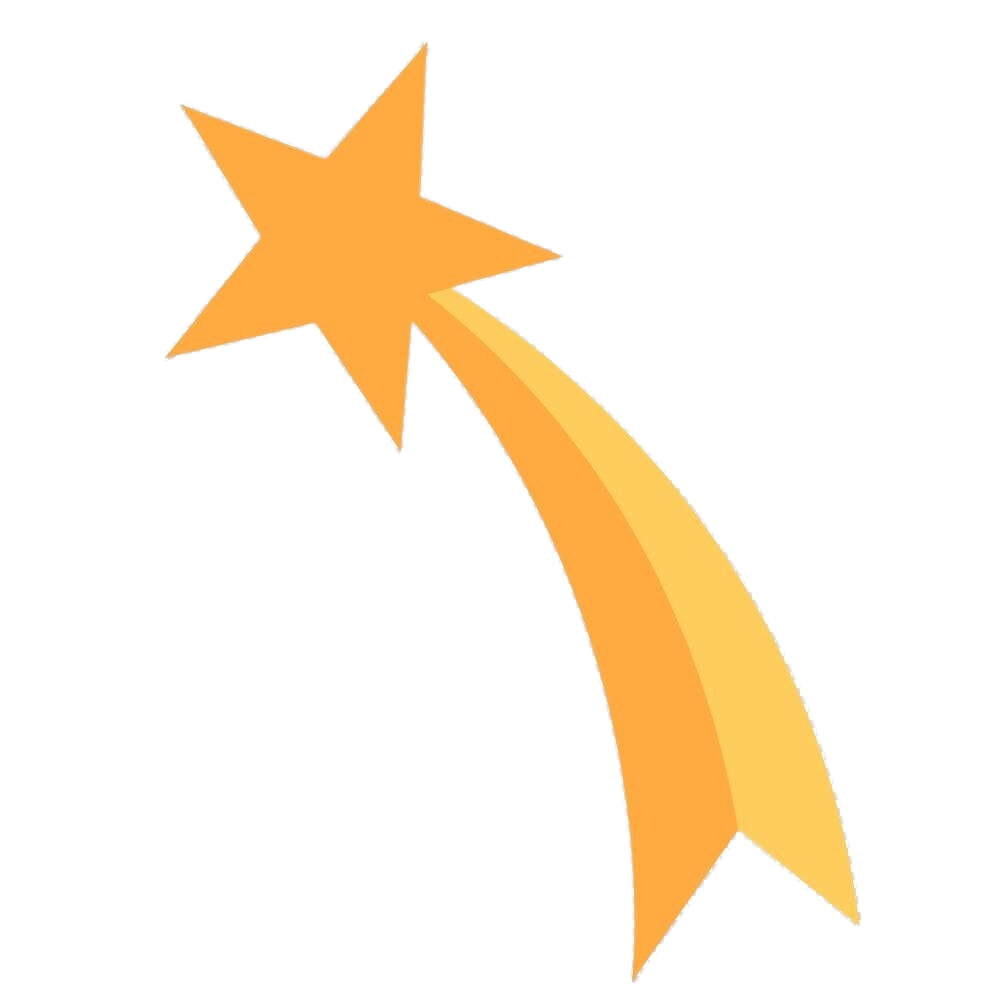 How to achieve your ambitious goal?
If the letter is equal to the following number,  the word “attitude = ?”
=
attitude
1+20+20+9+20+21+4+5 =
100
Attitude is everything!
It is                                 that makes our goal 100%!
our attitude to study
2. The power of examples      榜样的力量
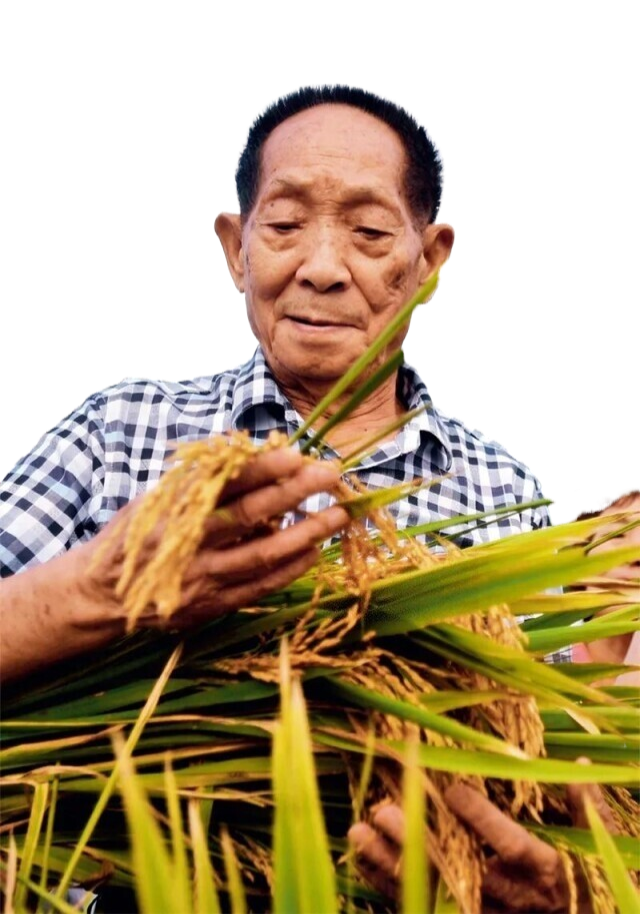 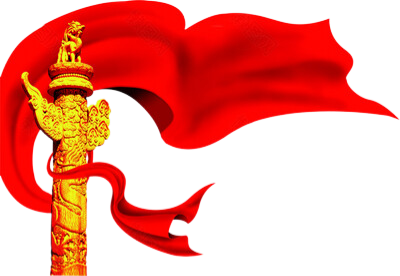 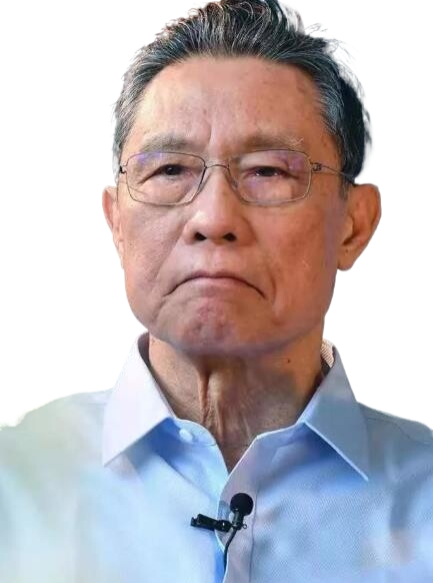 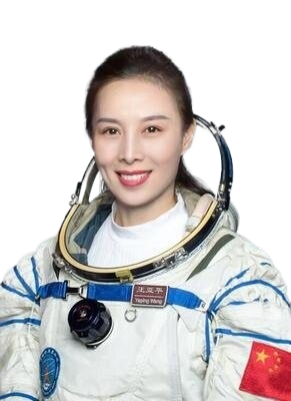 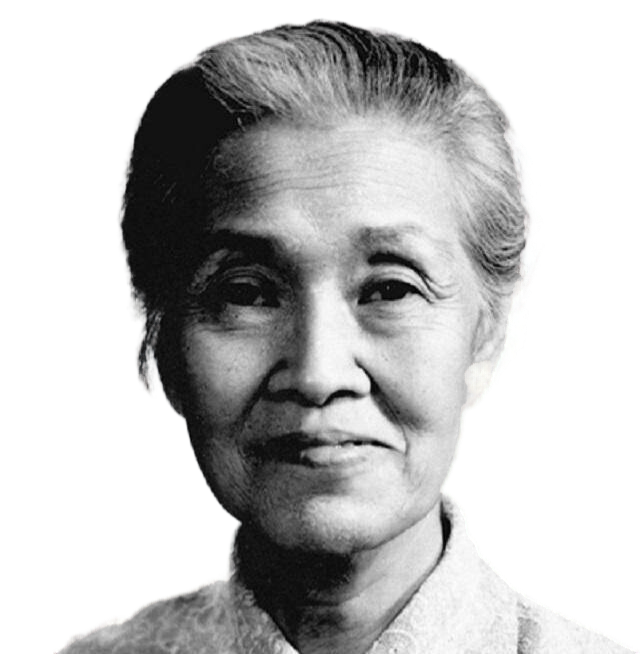 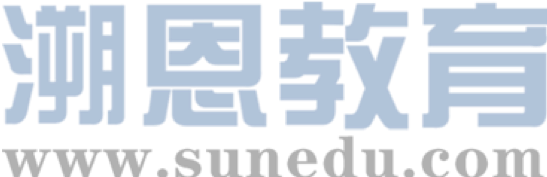 The power of examples 
          Sow a thought reap an act, sow an action reap a habit,sow a habit reap a character,sow a character, reap a destiny. Through the spread of a model, we can always see the targets of struggle and reference. Example is an upward force, is a mirror, is a flag.
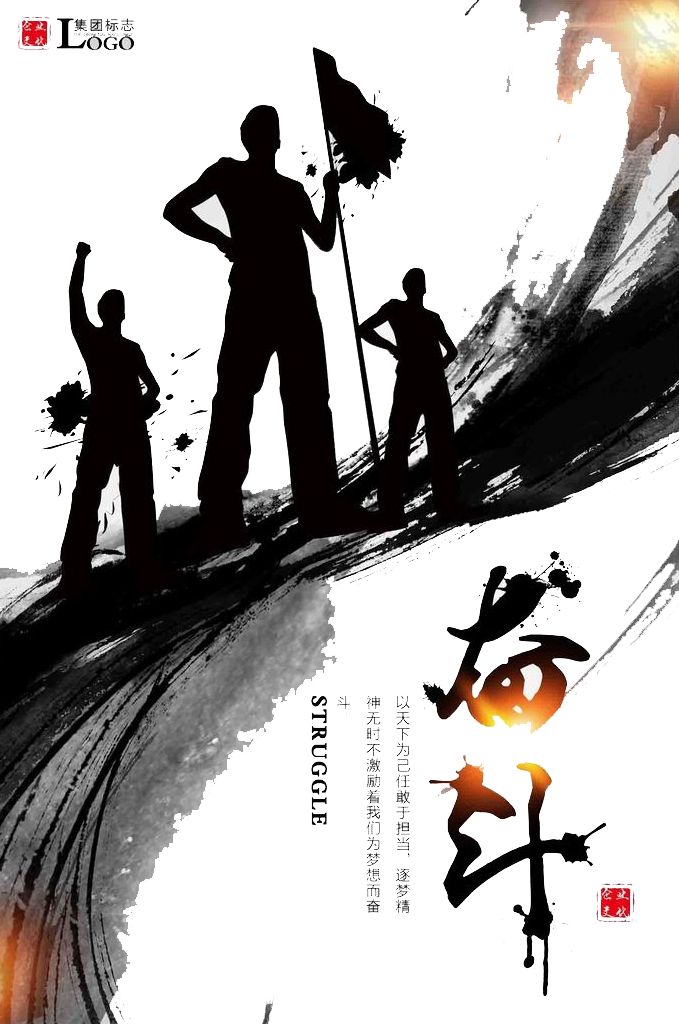 榜样的力量
    播撒一种思想收获一种行为,播撒一种行为收获一种习惯,播撒一种习惯收获一种性格,播撒一种性格收获一种命运。散播一种榜样,我们能够时时看到奋斗的目标和参照物.榜样是一种向上的力量,是一面镜子,是一面旗帜。
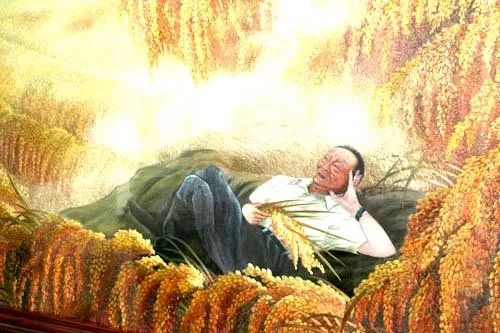 Who is the man?
Yuan Longping, the father of hybrid rice.
What is his two dreams?
1. To enjoy the cool under the rice crops taller than men.
2. Hybrid rice could be grown all over the world to help solve the global
    food scarcity.
China now feeds around 20 percent of the world's population with less than 9 percent of the world's arable land.
中国现在用全球不到9%的耕地养活全世界约20%的人口。
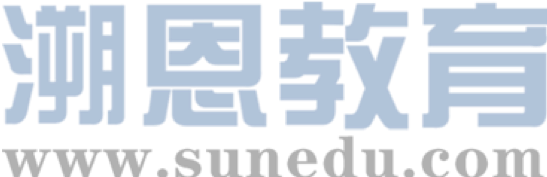 What is Yuan’s secret to success?
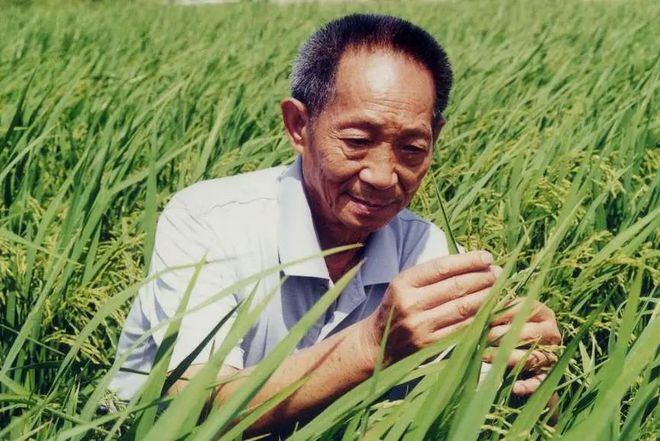 “There’s no secret to it; my experience can be summed in four words: knowledge, sweat, inspiration and opportunity,”  Mr. Yuan said in a video message encouraging young Chinese to go into science. In English, he quoted the scientist Louis Pasteur: “ Chance favors the prepared mind.”
Mr Yuan’s reaearch made him a national hero and a symbol of dogged scientific pursuit in China. His discoveries in hybrid rice cultivation helped create the Green Revolution of steeply rising harvests and an end to famine in most of the world.
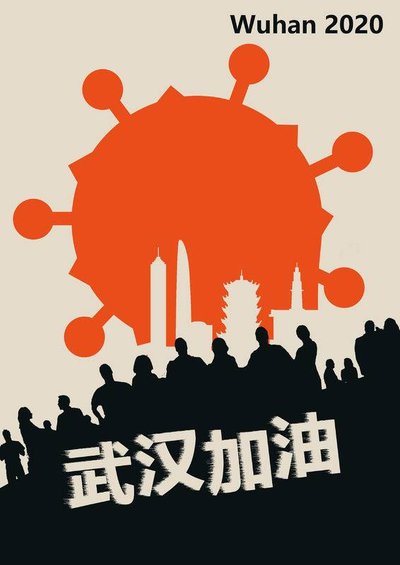 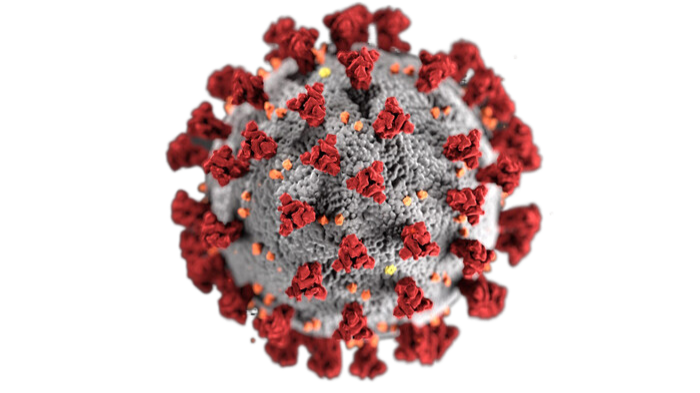 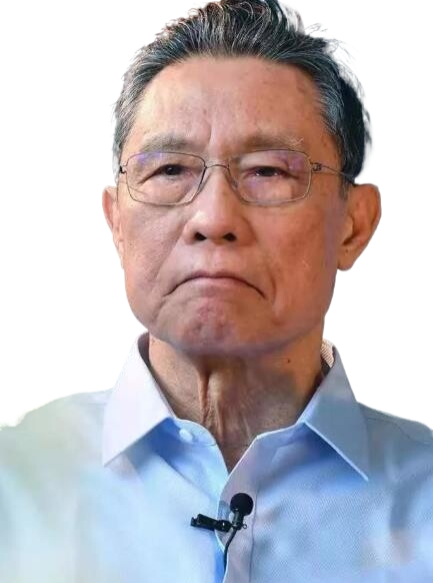 Who is the man?
Zhong Nanshan, a state scholar of no equa.
(国士无双)
Zhong first came to international attention in 2003 when he led efforts against Sars. He was awarded one of the top ten people moving China in 2004.
2003年，钟南山第一次引起国际关注，当时他领导抗击非典。2004年，他被评为“感动中国2003年度”十大人物之一。
The outbreak of the novel coronavirus in Wuhan in December 2019, Zhong Nanshan, 84 years old, led his team to fight the illness.
In September, 2020, the Medal of the Republic （共和国勋章）was conferred on renowned respiratory disease expert Zhong Nanshan due to his contribution to the treatment of the coronavirus。
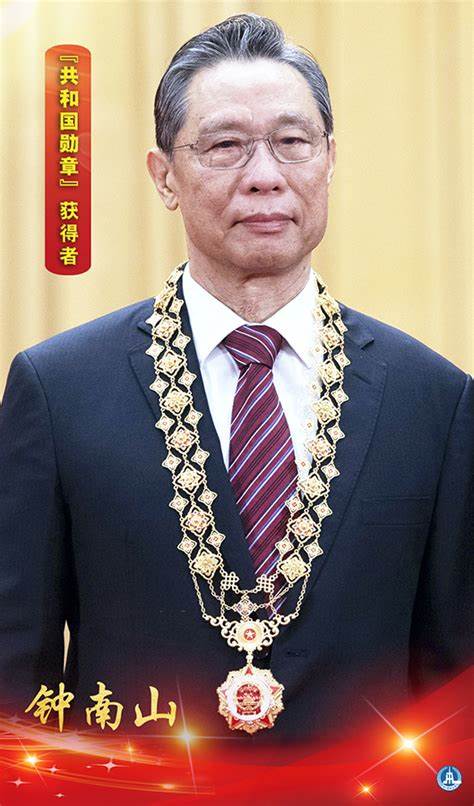 【相关词汇】
病毒携带者 virus carrier
无症状携带者 asymptomatic carrier
超级传播者 super spreader
治愈率 recovery rate
传染性 transmissibility; infectivity
致病性 pathogenicity
输入病例 imported cases
出入境防疫 epidemic prevention at borders
防范疫情跨境传播 curb the cross-border spread of the epidemic
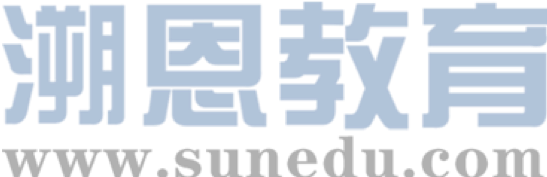 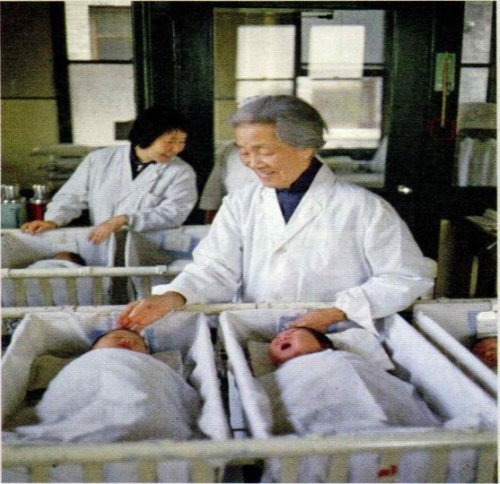 “Life is precious. ... To a person nothing is more precious than their life, and if they entrust me with that life, how could I refuse that trust, saying I’m cold, hungry, or tired?”
                                       -----Lin Qiaozhi
She responded, “I’d rather stay single to study all my life!”  she also said, “As doctors, we should be respinsible for the patients and treat them as our sisters.” 
Through Lin never married, she was known as the “Mother of ten thousand babies”, having delivered over 50,000 babies in her lifetime.
From what she said, what was Dr Lin’s main life pursuit ?
She always put others first.
“Why should girls learn so much, Finding a good husband should be their final goal! ” her brother complained.
Did Lin give up? How did she make her choice?
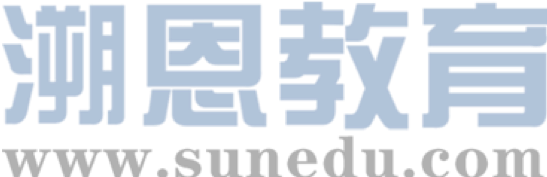 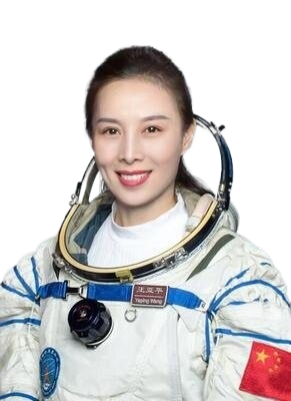 Wang Yaping, 41, has become China's first female astronaut to conduct a spacewalk, and China's second female astronaut to go to space.
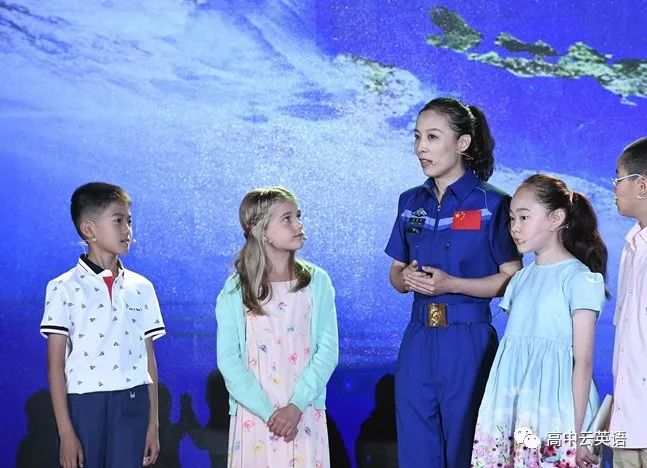 In June 2013, Wang and her two other crewmates, Nie Haisheng and Zhang Xiaoguang, were sent to space aboard Shenzhou-10. She gave a lecture about space during the mission via live broadcast, a first for China, reaching and inspiring millions of school children across the country.
Discuss: Who is your idol? Why?
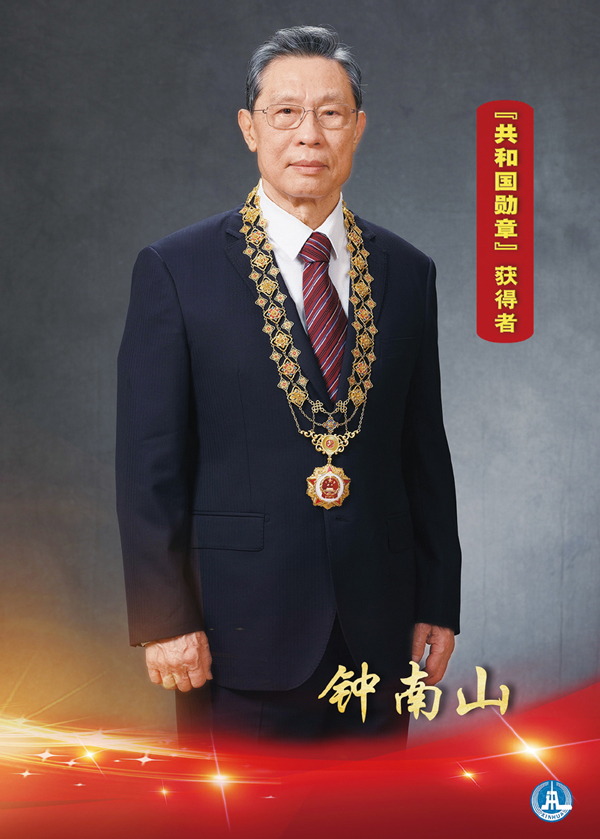 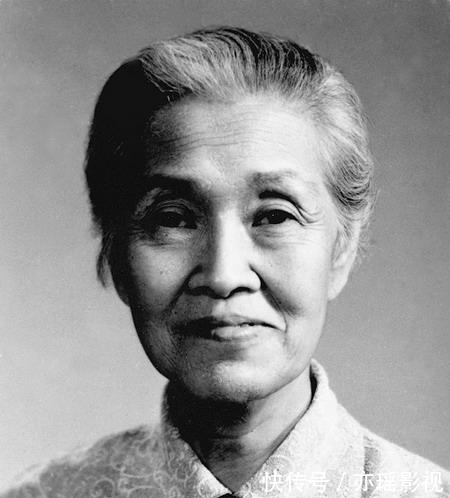 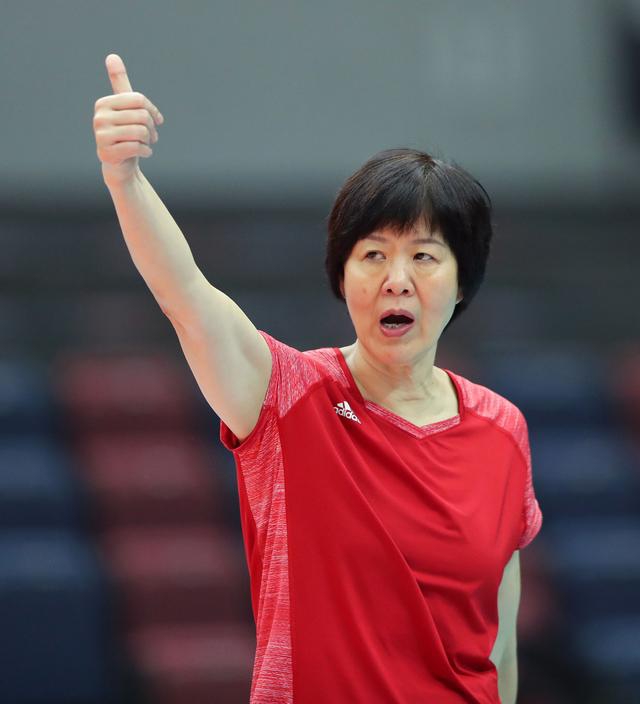 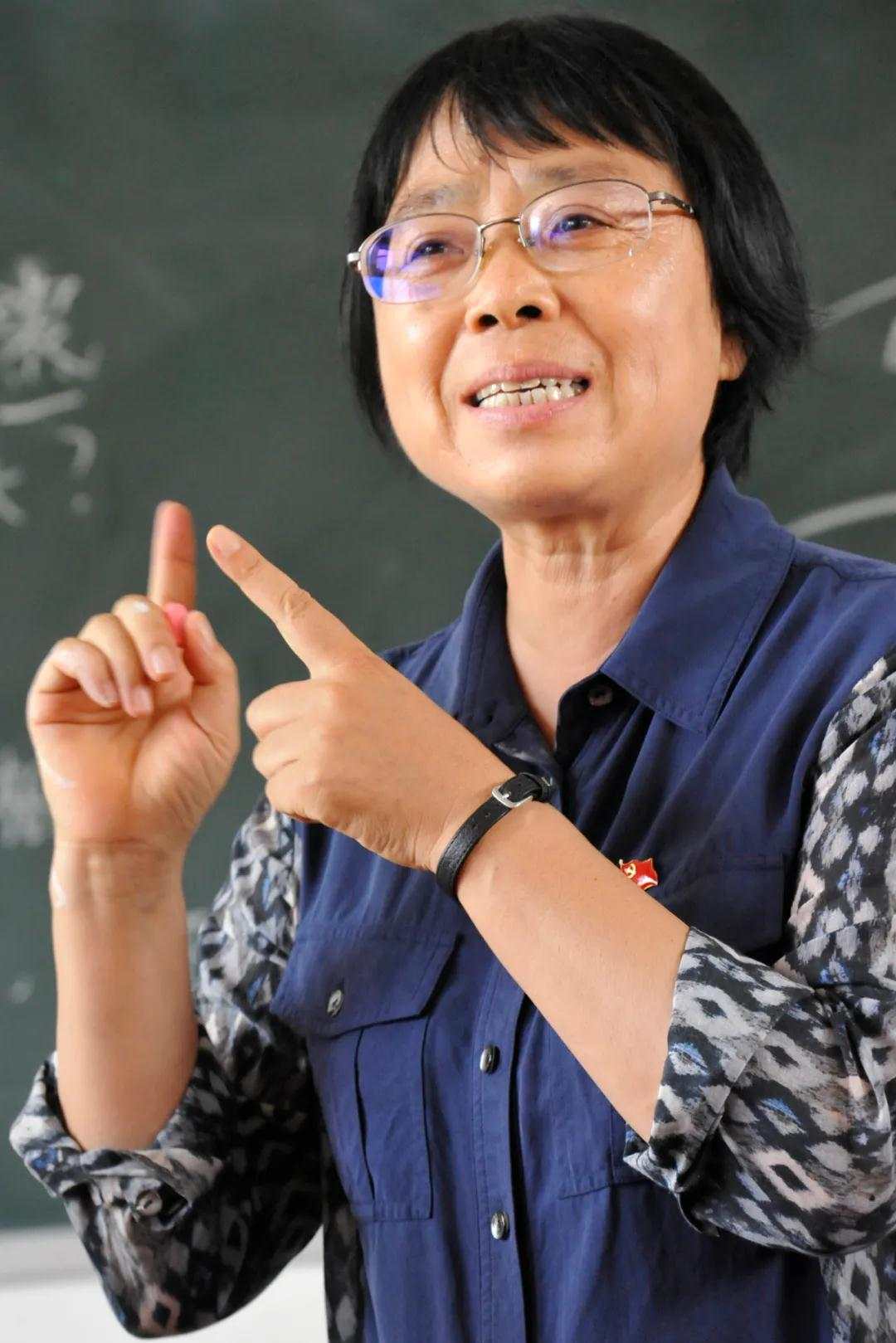 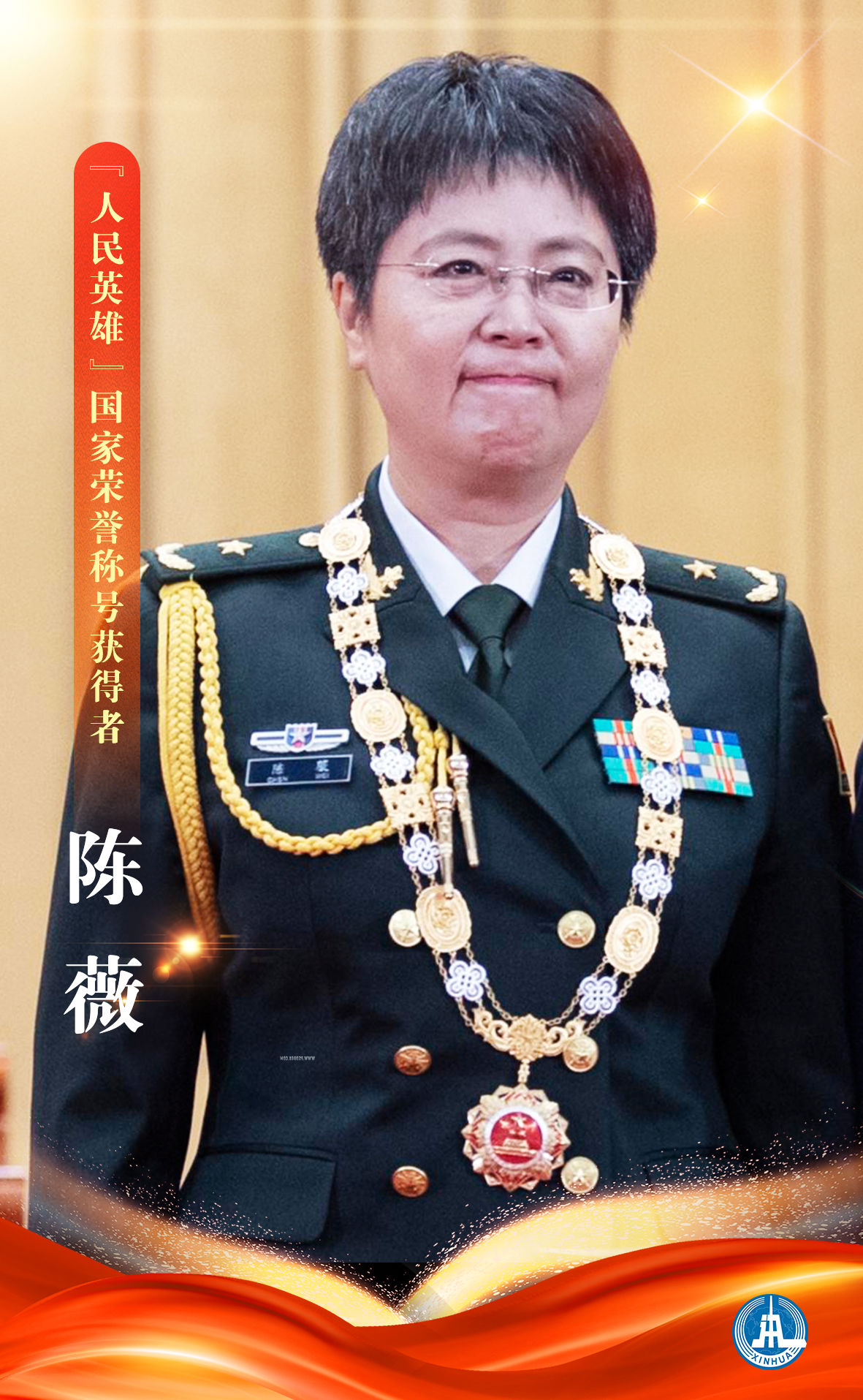 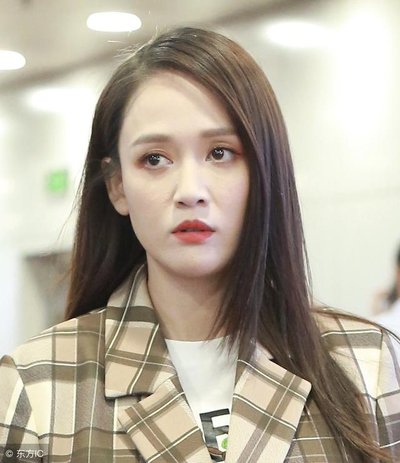 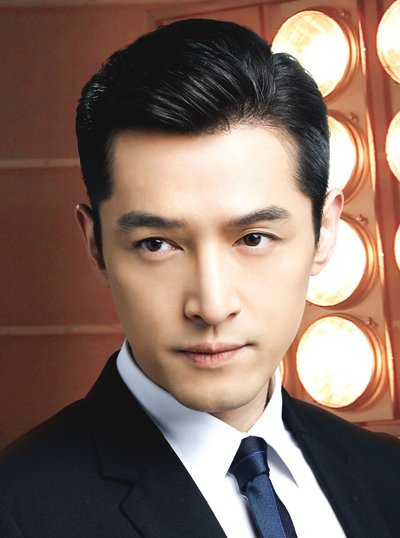 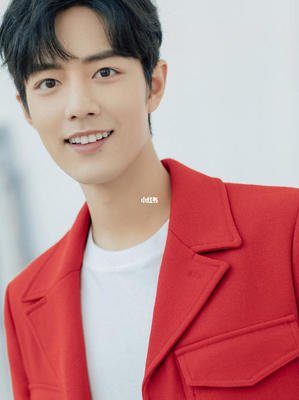 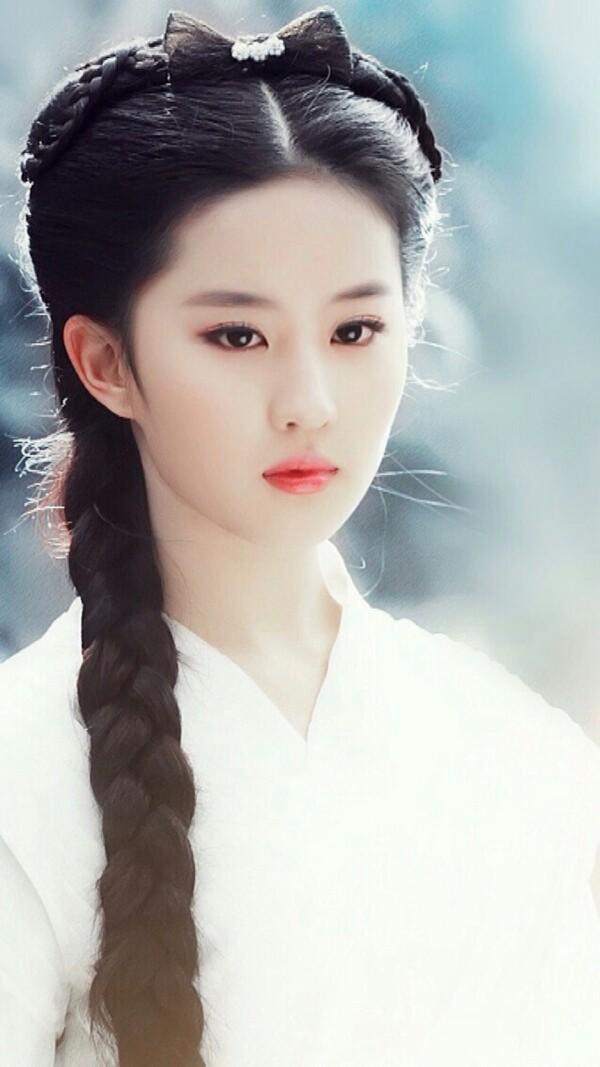 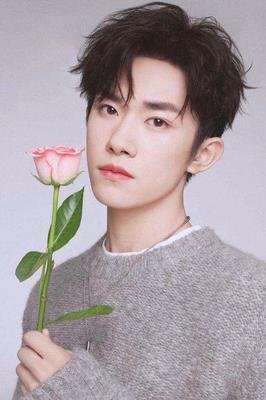 3. The stronger the youths are ,the stronger the nation will be     少年强则国强
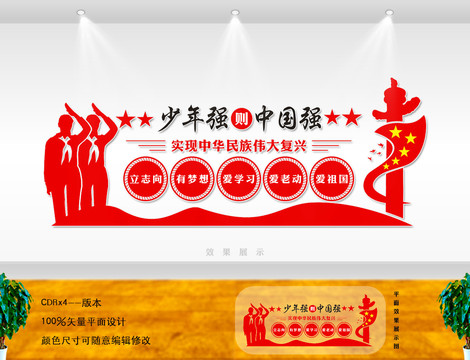 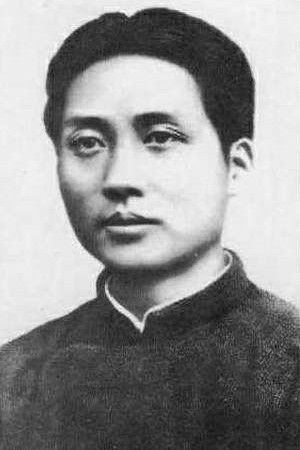 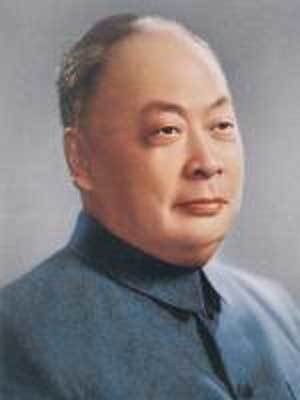 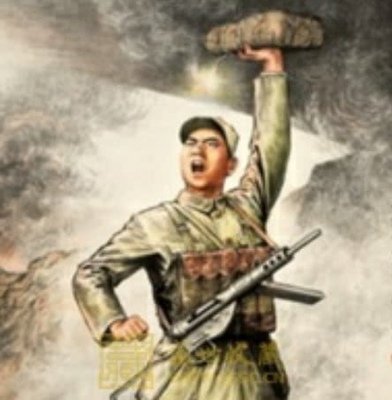 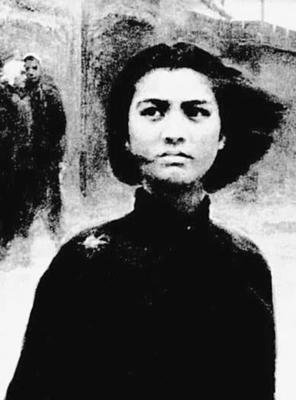 董存瑞
刘胡兰
陈毅
毛泽东
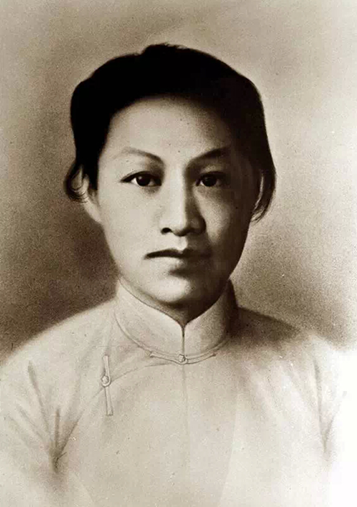 赵一曼
Our happy life today is what countless revolutionary martyrs have paid for with their blood and lives
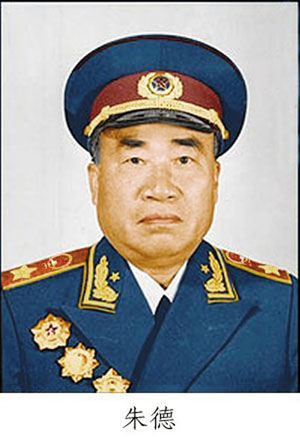 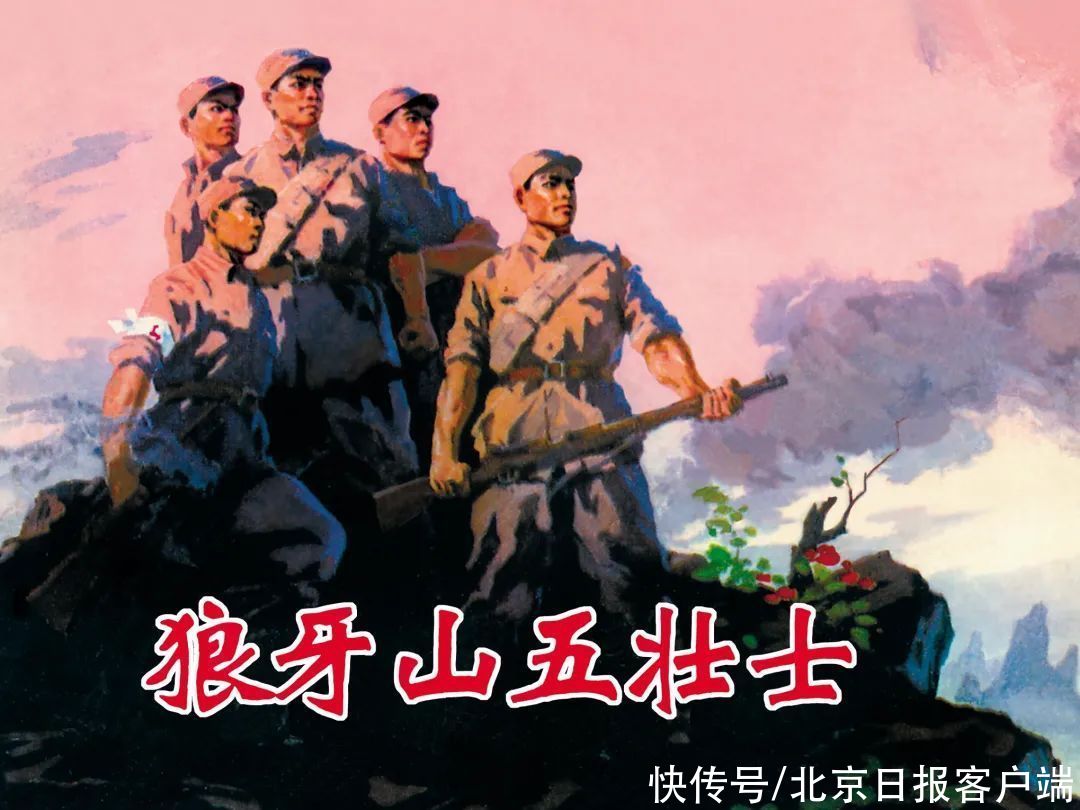 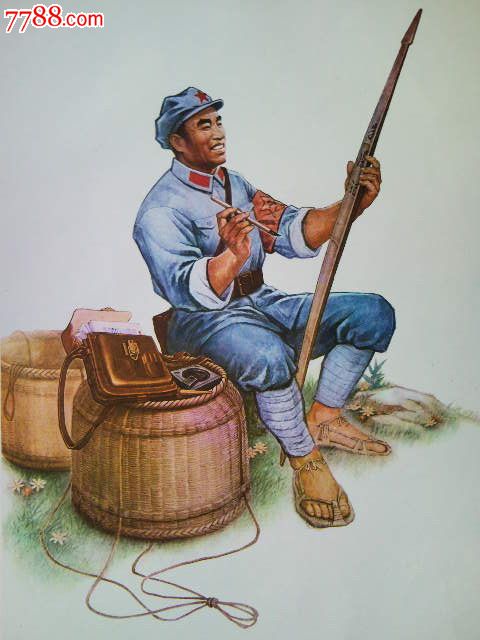 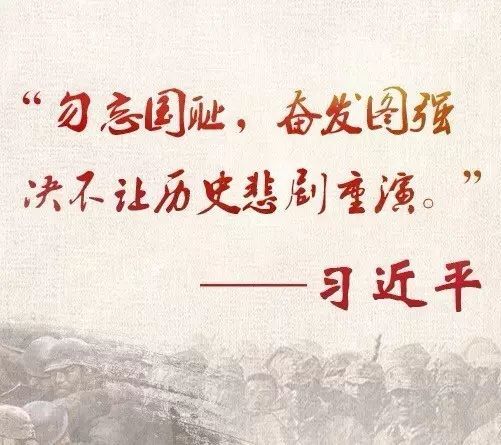 4.   Set-off in time
杨帆启航正当时
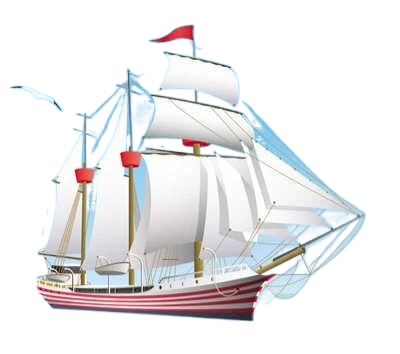 扬帆起航
筑梦前行
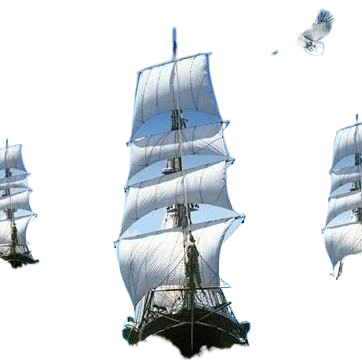 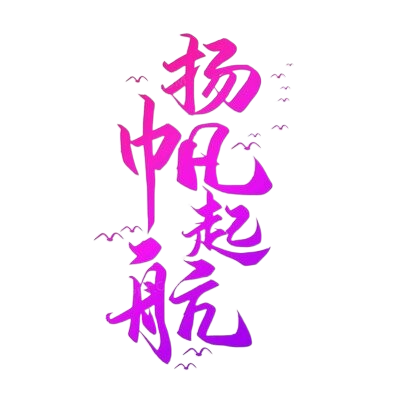 With your goal set in the new term,
With the examples admired by yourself,
It’s time for you to set off.
Are you ready? Let’s go!
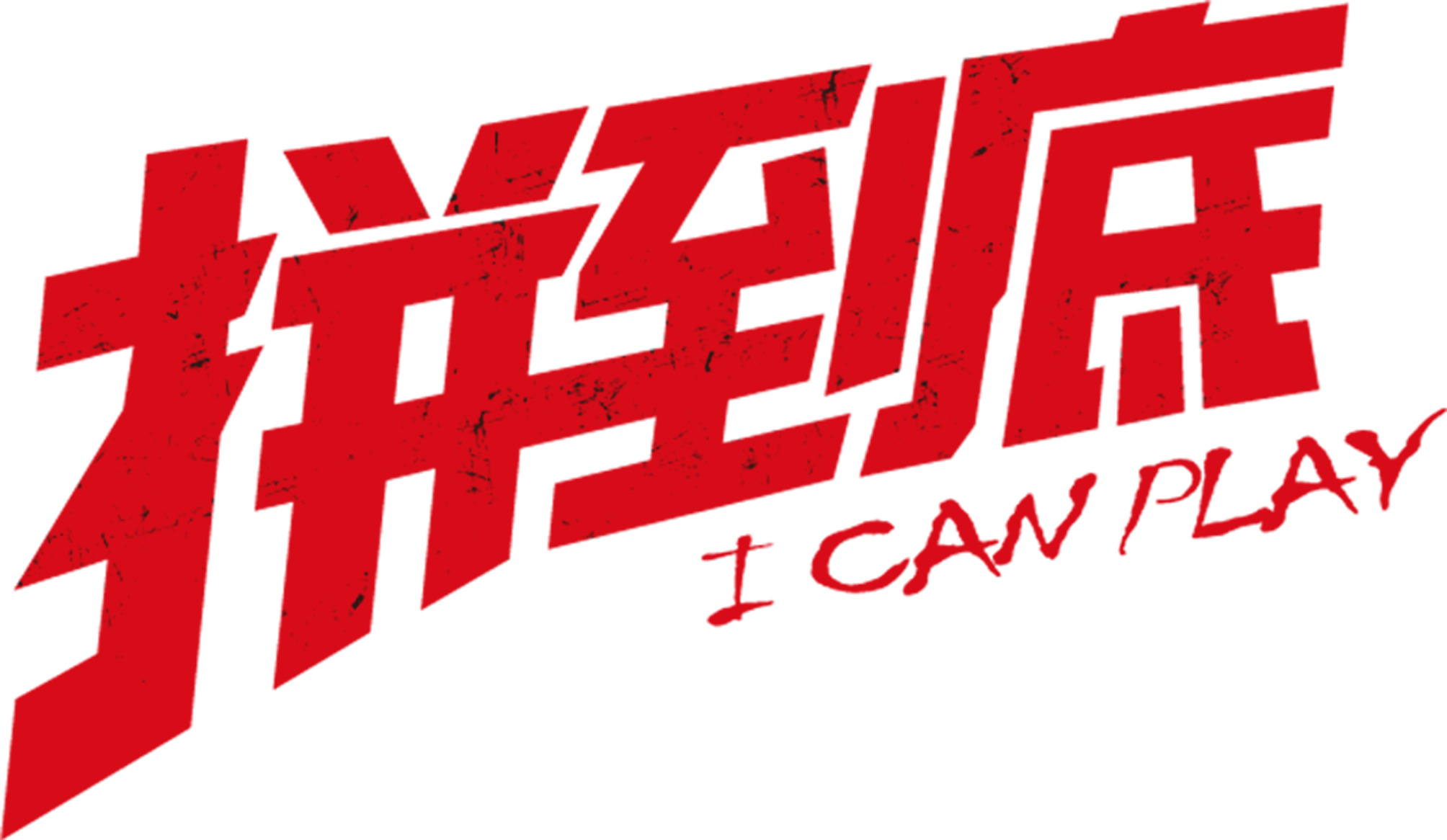 The journey to success is not smooth. It is full of challenges and difficulties. We should be brave to face them. As long as we don’t give up hope and make an effort to overcome all the difficulties, we will surely achieve our goal in time.
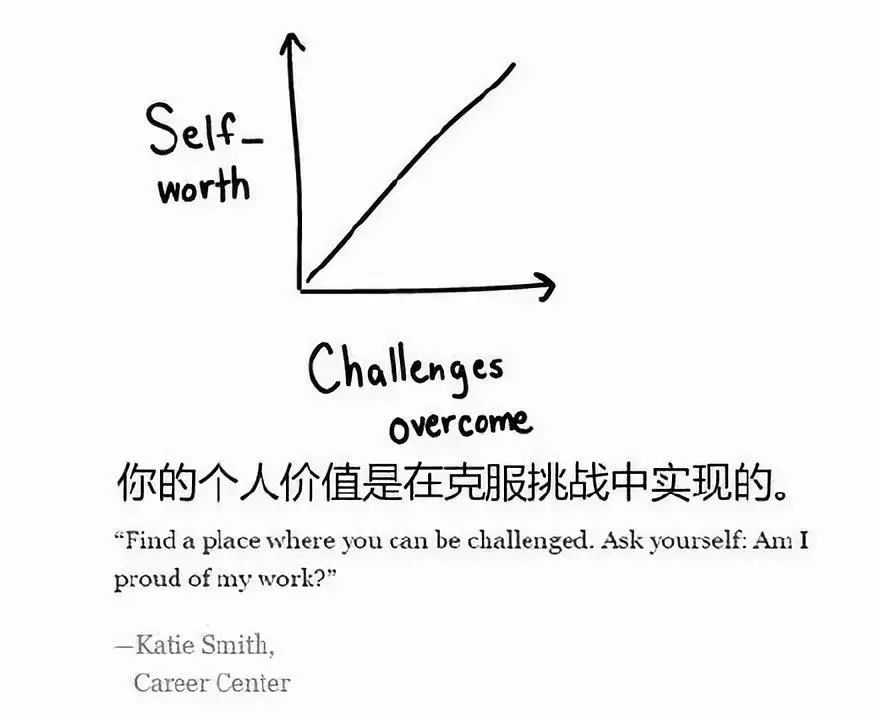 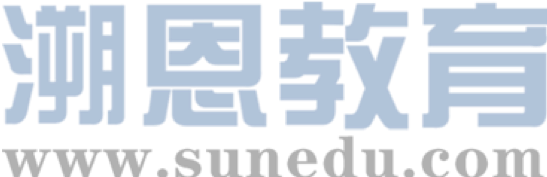 Enjoy an ancient Chinese poem
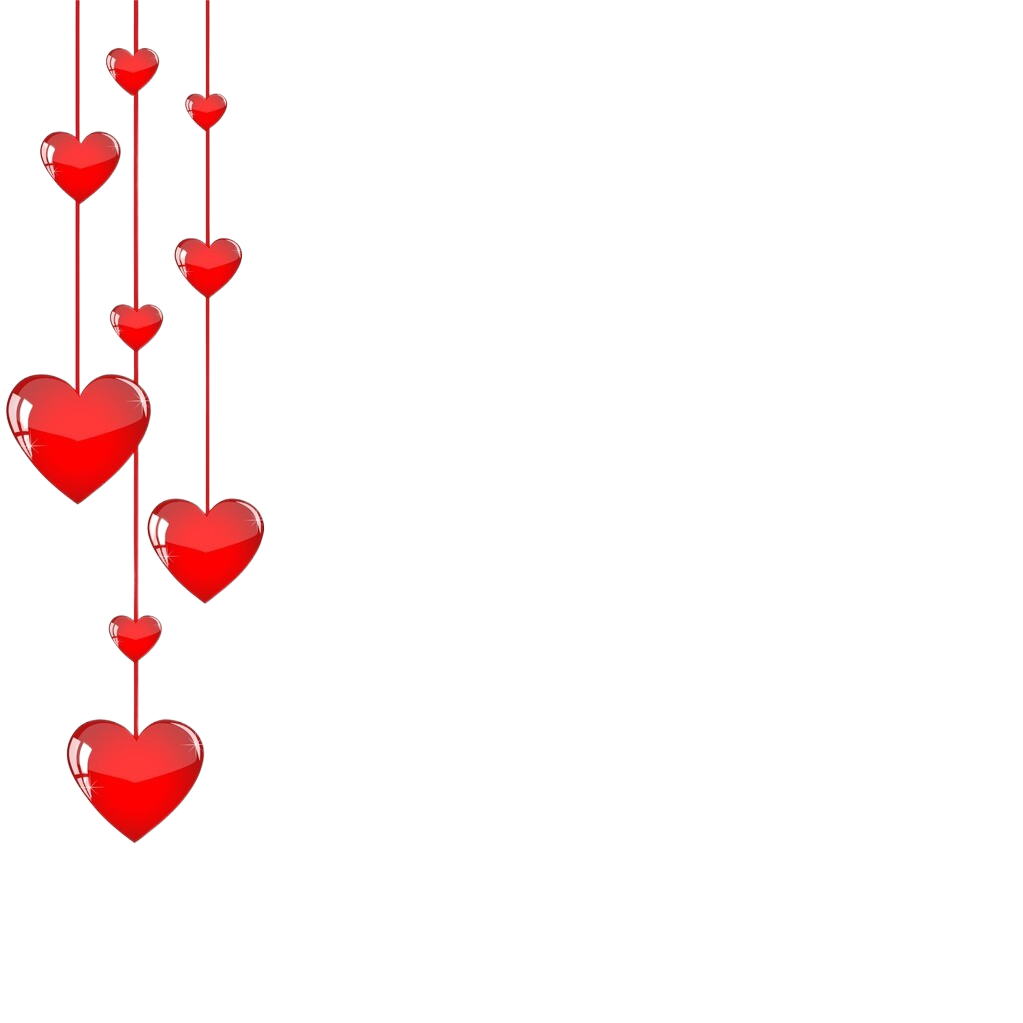 《江夏使君叔席上赠史郎中》
唐      李白
凤凰丹禁里，衔出紫泥书。
昔放三湘去，今还万死馀。
仙郎久为别，客舍问何如。
涸辙思流水，浮云失旧居。
多惭华省贵，不以逐臣疏。
复如竹林下，叨陪芳宴初。
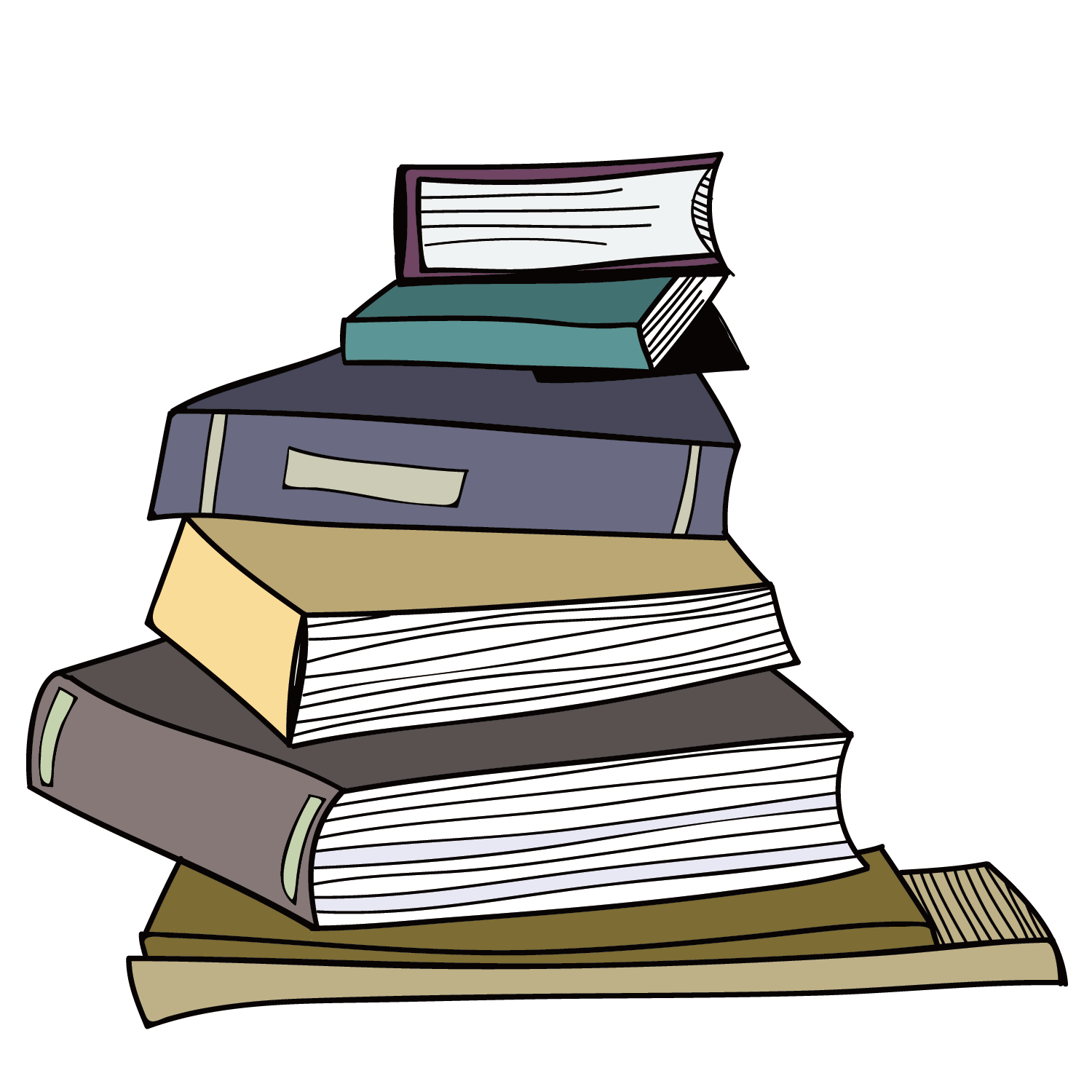 希君生羽翼，一化北溟鱼。
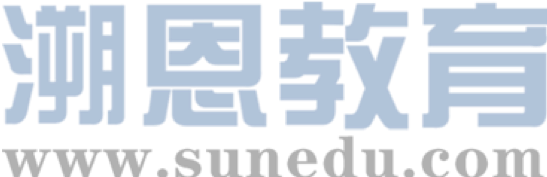 “希君生羽翼，一化北溟鱼”怎么理解？
意思是：希望你长出翅膀一化做前程远大的北溟鱼。
    但是，随着时间流逝，人们在用李白这两句诗时，已经有所变通，不再严格按照原意，而是用变通之意——把两者合二为一，变成对一个人的祝福和勉励，即由原来的“希君生羽翼，（助我）一化北溟鱼”，变为“希君生羽翼，（希君）一化北溟鱼”。
     翻译成白话文，就是：
     希望你能化为海里的鲲鱼，长出翅膀，然后乘风而起，抟摇直上九万里。
Wish every student
希君生羽翼, 一化北溟鱼
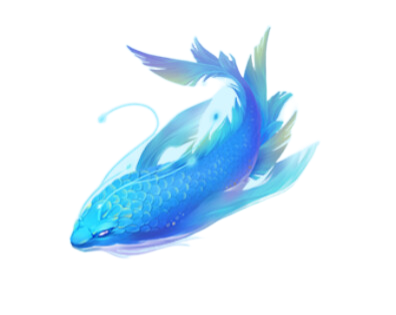 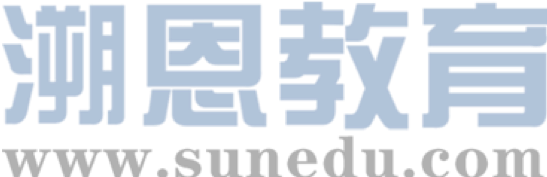 The future you must thank to the present hard working one.
将来的你，一定会感谢现在拼命努力的你！
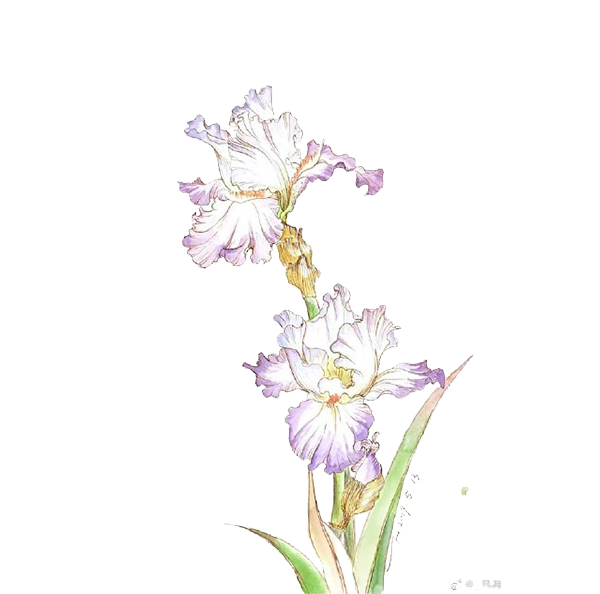 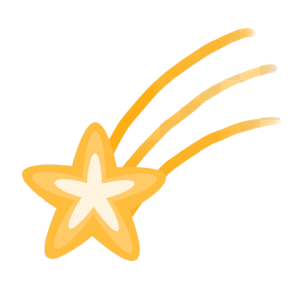 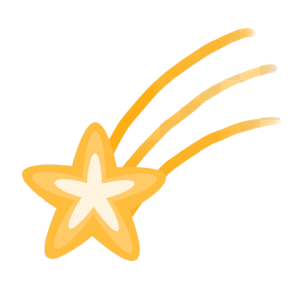 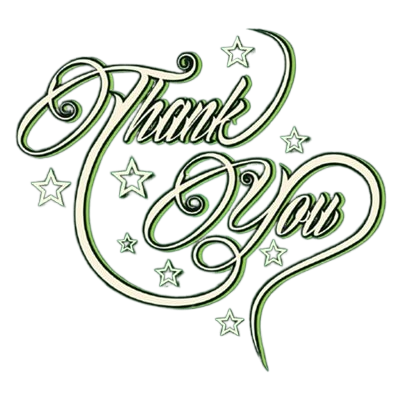